МЕЖДУНАРОДНЫЙ ДЕНЬ СТУДЕНТА
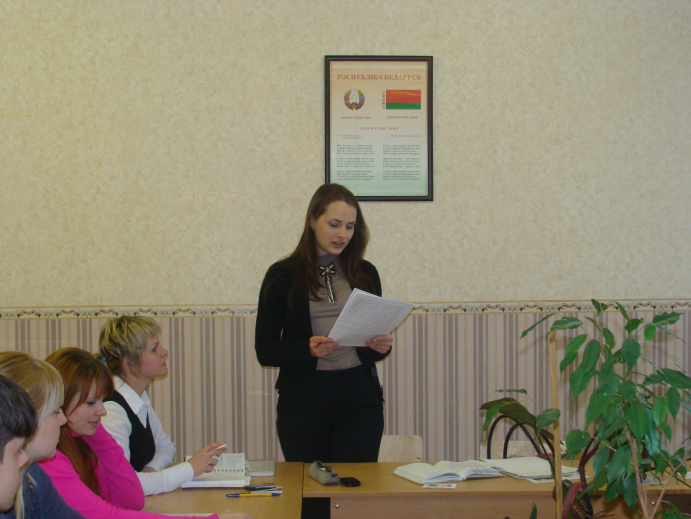 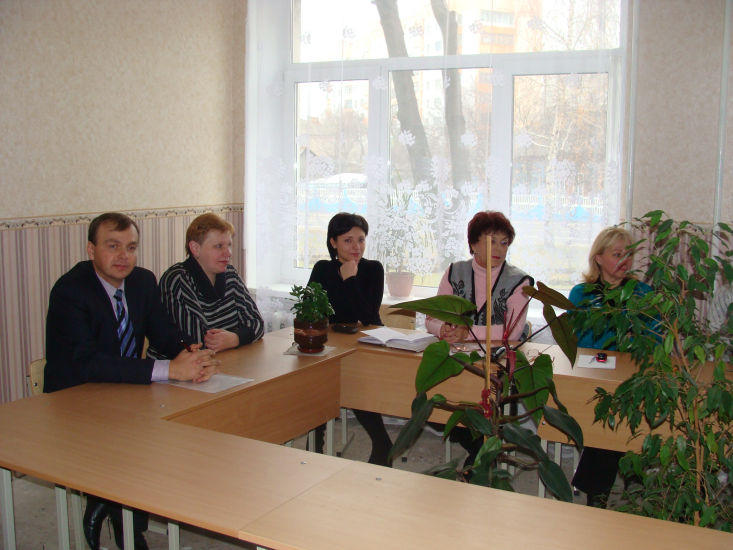 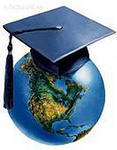 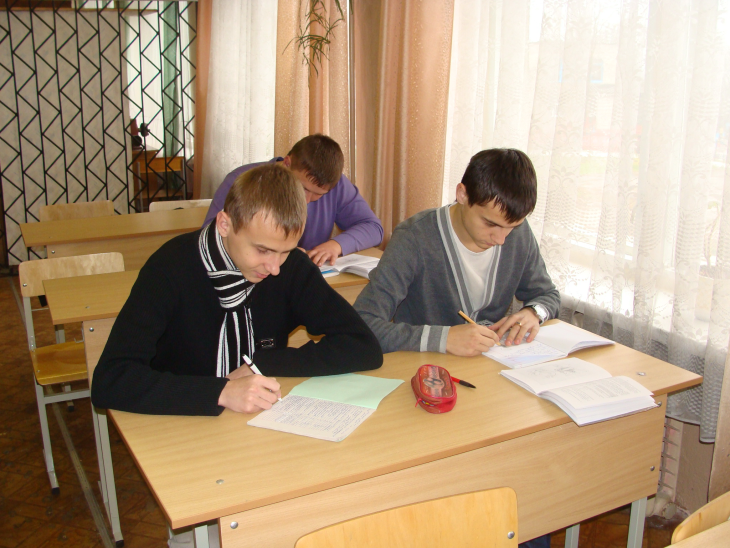 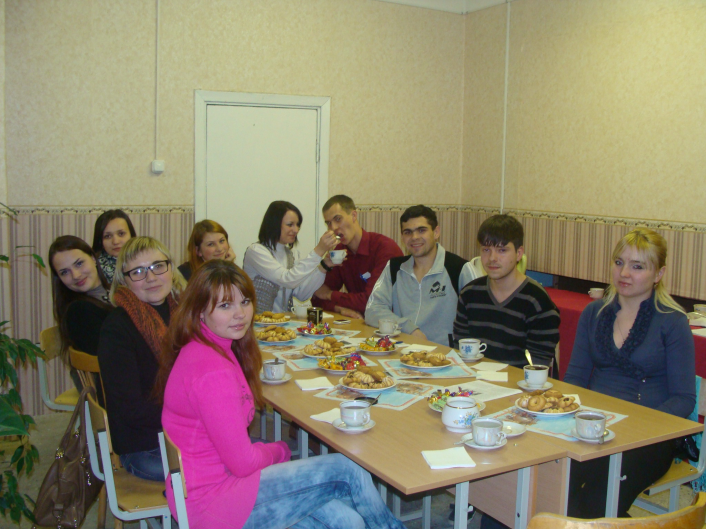 НА ИНЖЕНЕРНО-ПЕДАГОГИЧЕСКОМ
16. 11. 2012 ОБЪЯВЛЕН ДНЁМ САМОУПРАВЛЕНИЯ
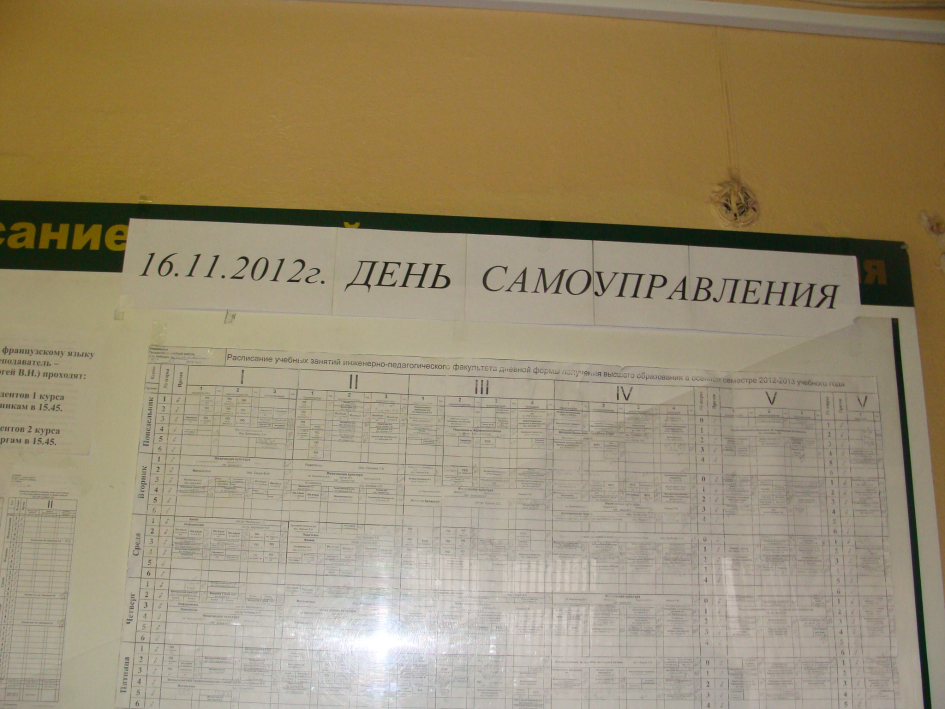 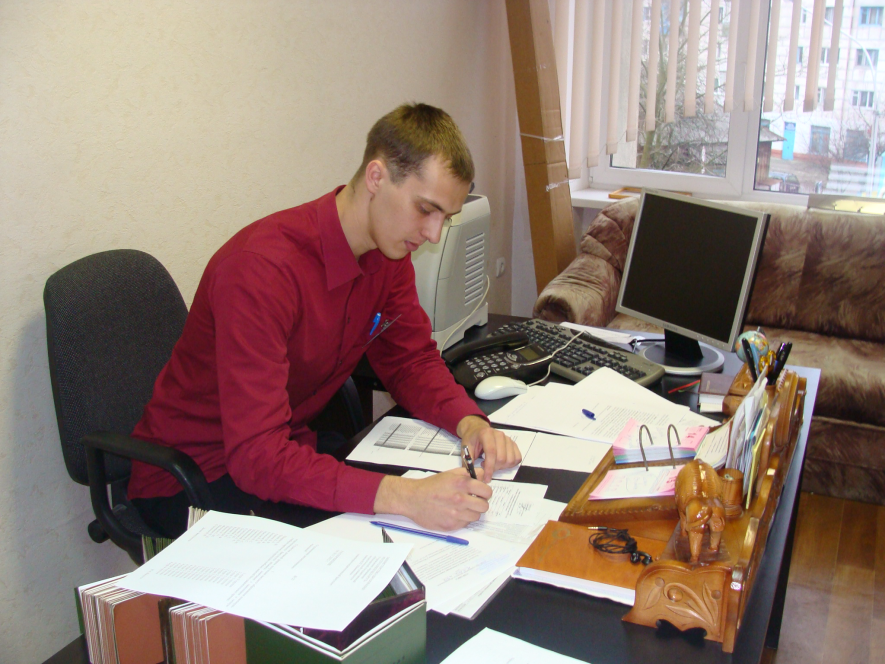 Гуненко
 Алексей Валентинович  
(4 курс 2 группа) – и.о. декана ИПФ
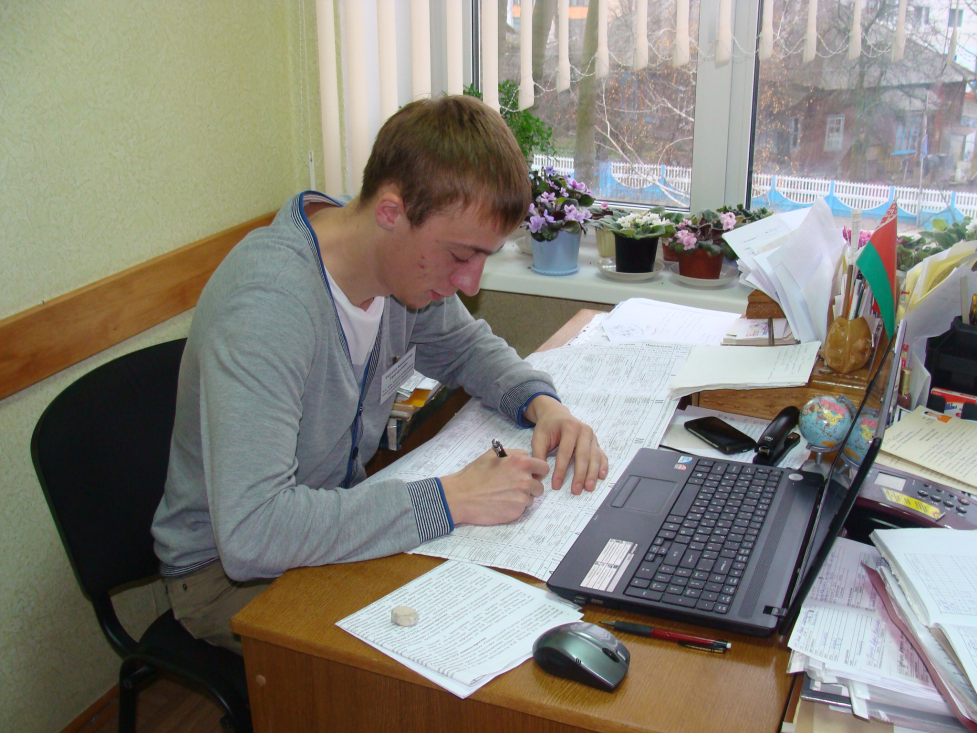 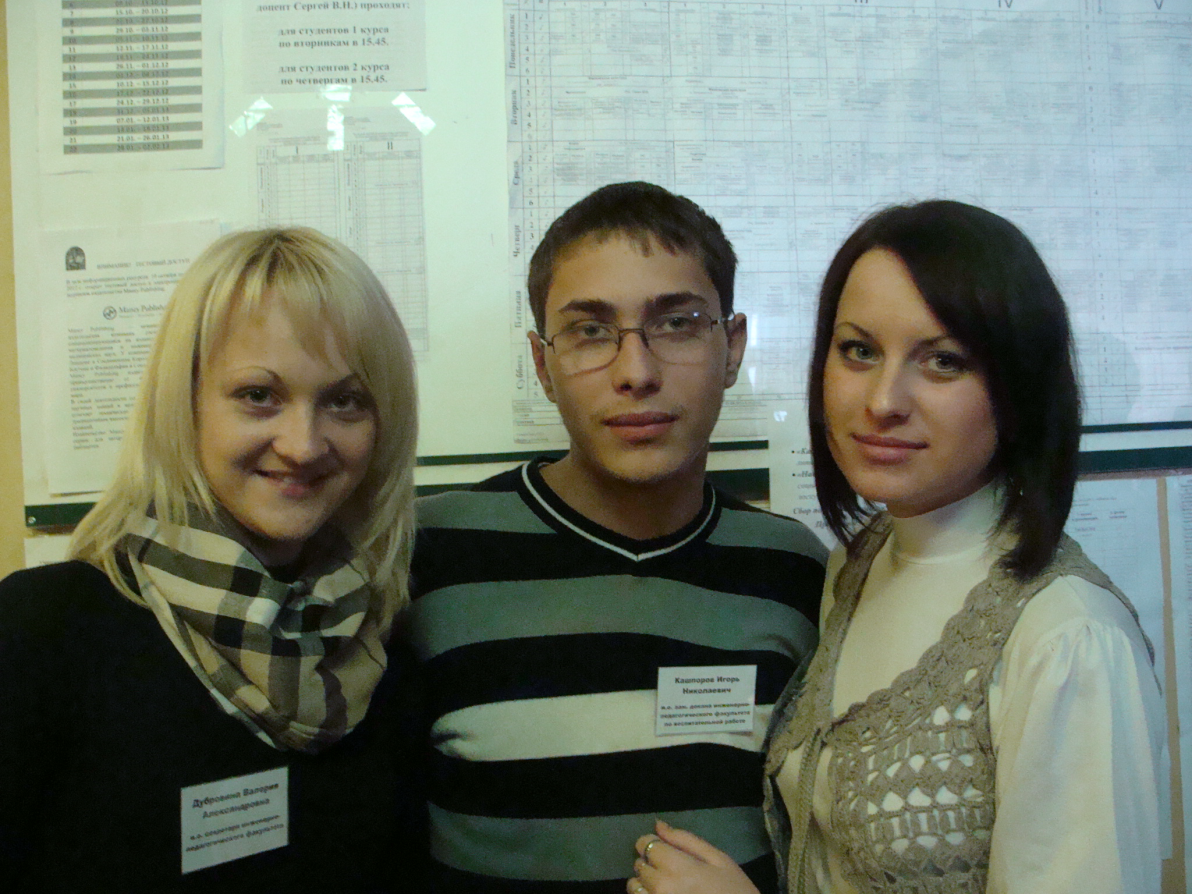 Кашпоров
 Игорь Николаевич 
(4 курс 1 группа) – и.о. зам. декана по воспитательной работе
Таргоня
 Александр Григорьевич (4 курс 2 группа) – и.о. зам. декана по учебной работе
Назаренко Анастасия Витальевна
(3 курс 1 группа) – и.о. методиста дневной формы получения высшего образования
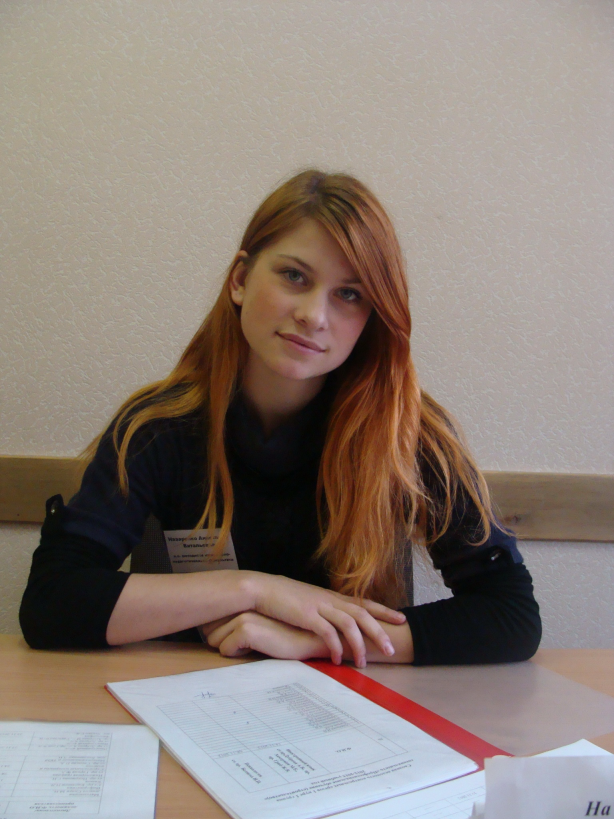 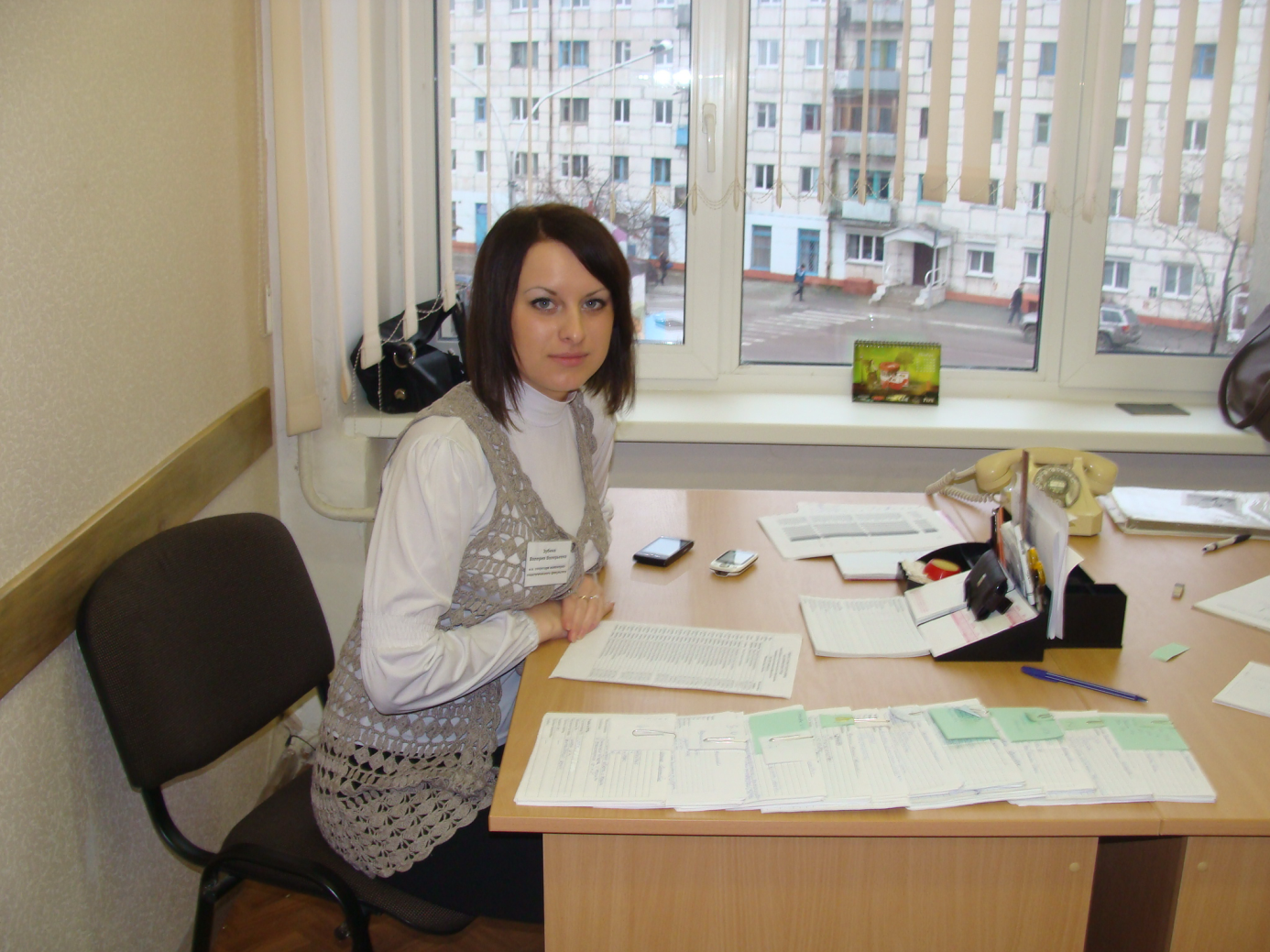 Зубина Валерия Валерьевна
(3 курс 2 группа) – и.о. секретаря дневной формы получения высшего образования
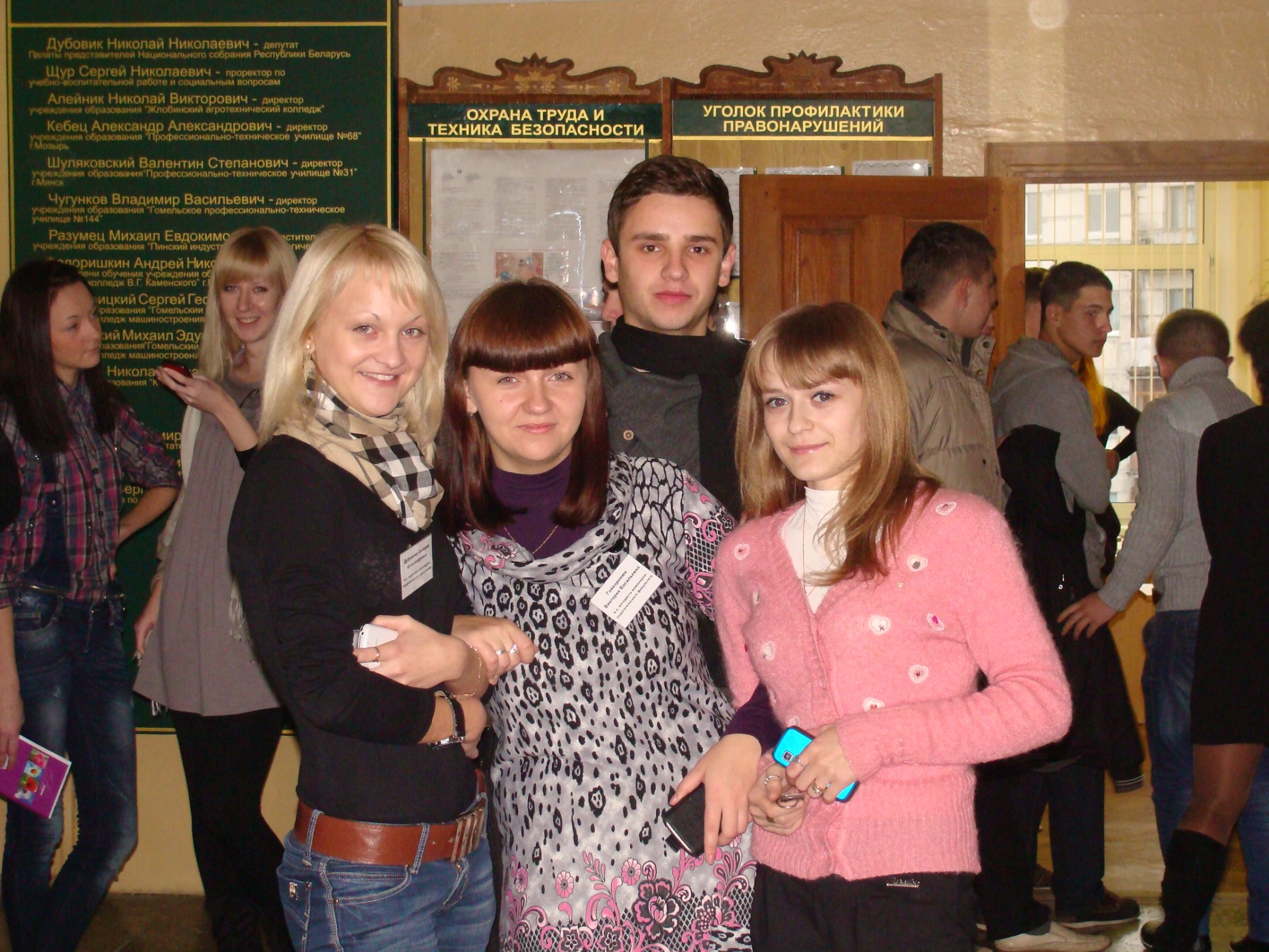 Дубровина Валерия Александровна
(2 курс 1 группа) – и.о. секретаря заочной формы получения высшего образования
Гайворонюк 
Виктория Васильевна
(3 курс 2 группа) – и.о. методиста заочной формы получения высшего образования
ВЫСТАВКА КОЛЛАЖНЫХ РАБОТ СТУДЕНТОВ 2-ГО КУРСА
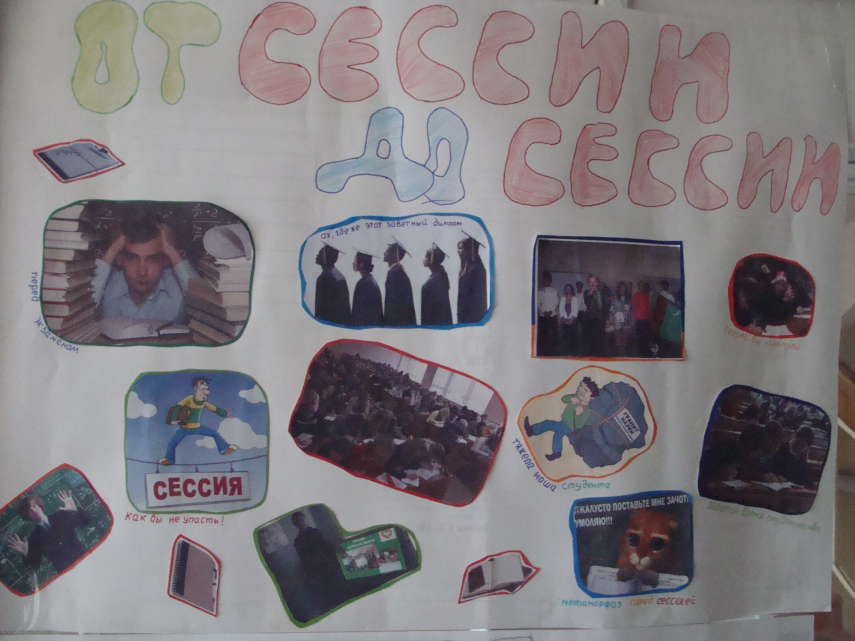 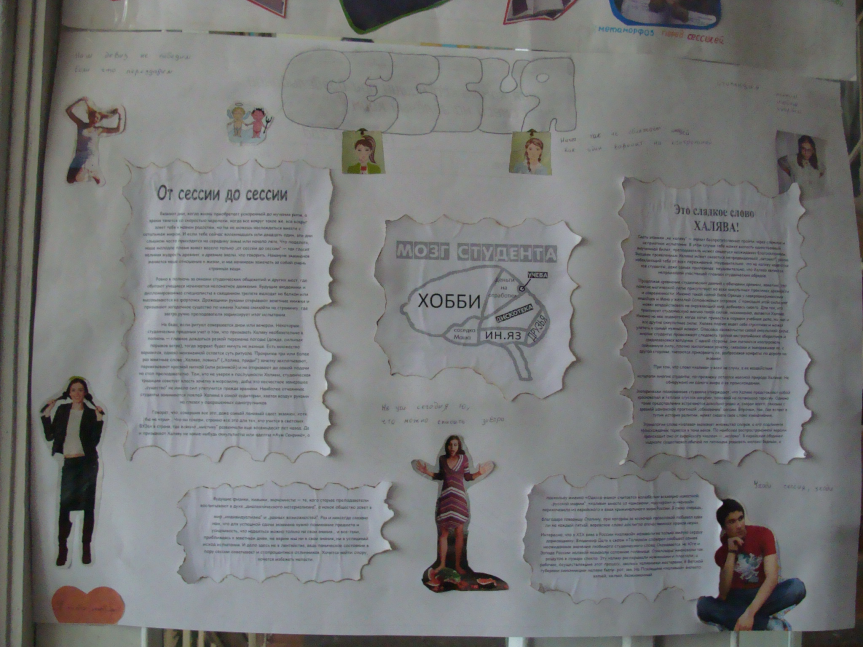 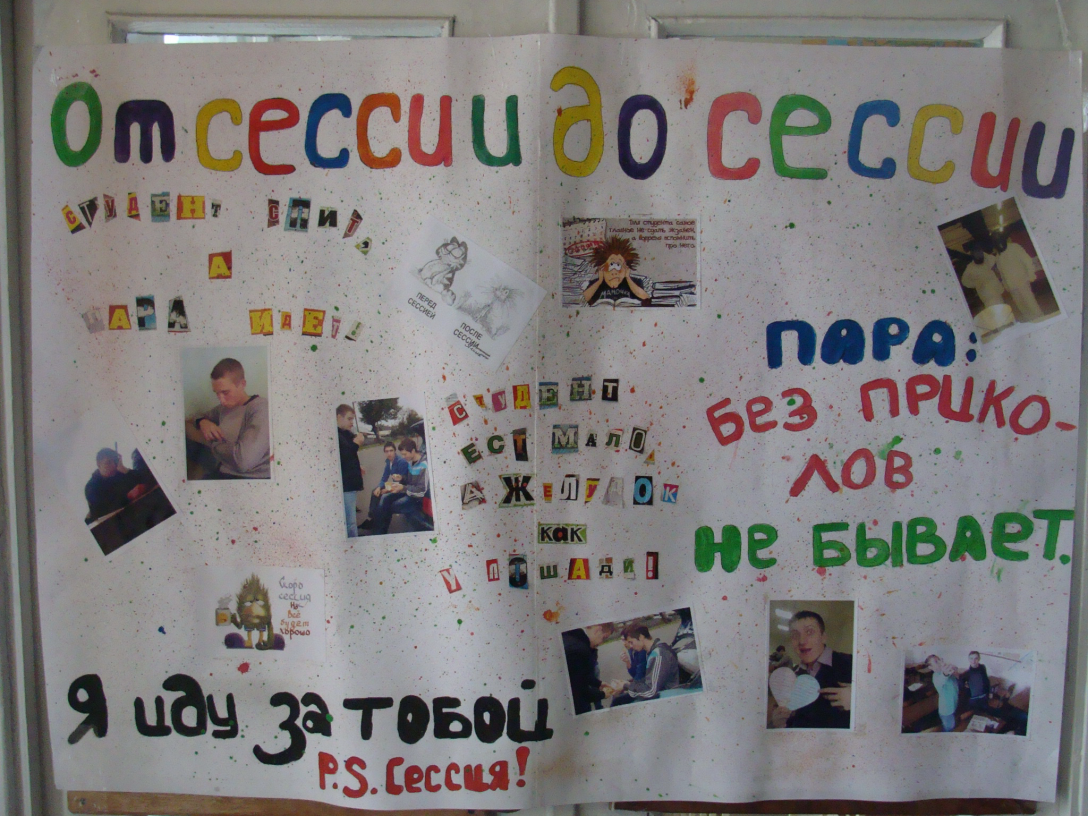 ДЕМОНСТРАЦИЯ ВИДЕОРОЛИКА О СТУДЕНЧЕСКОЙ ЖИЗНИ
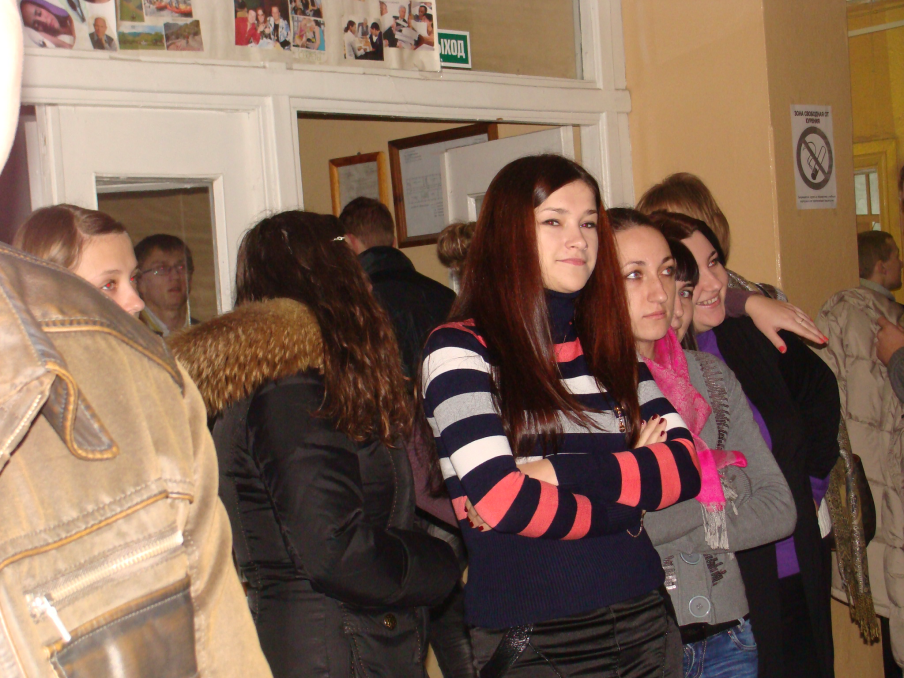 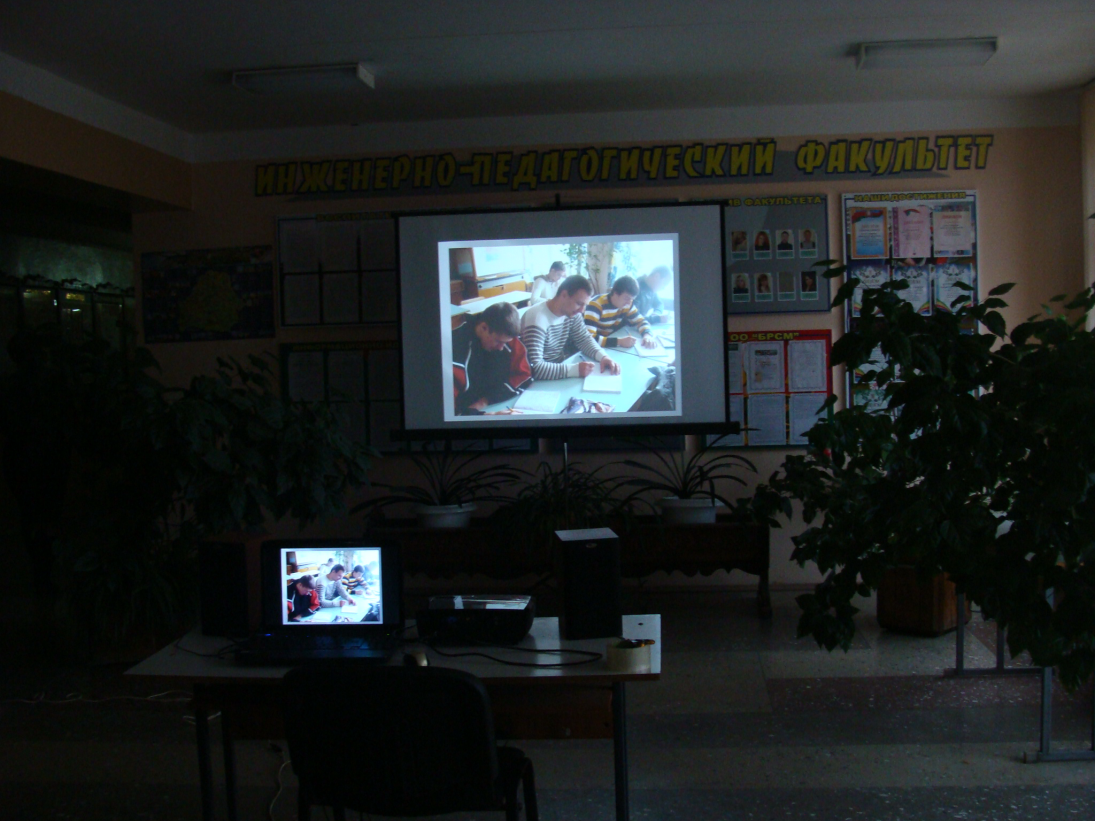 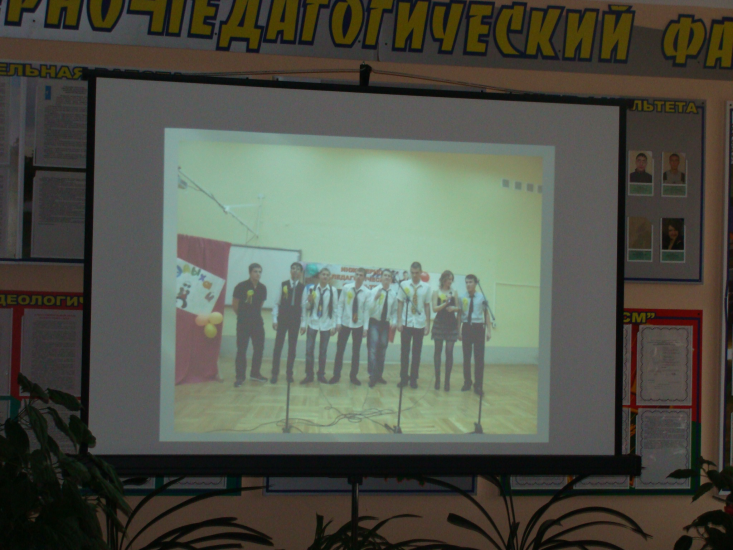 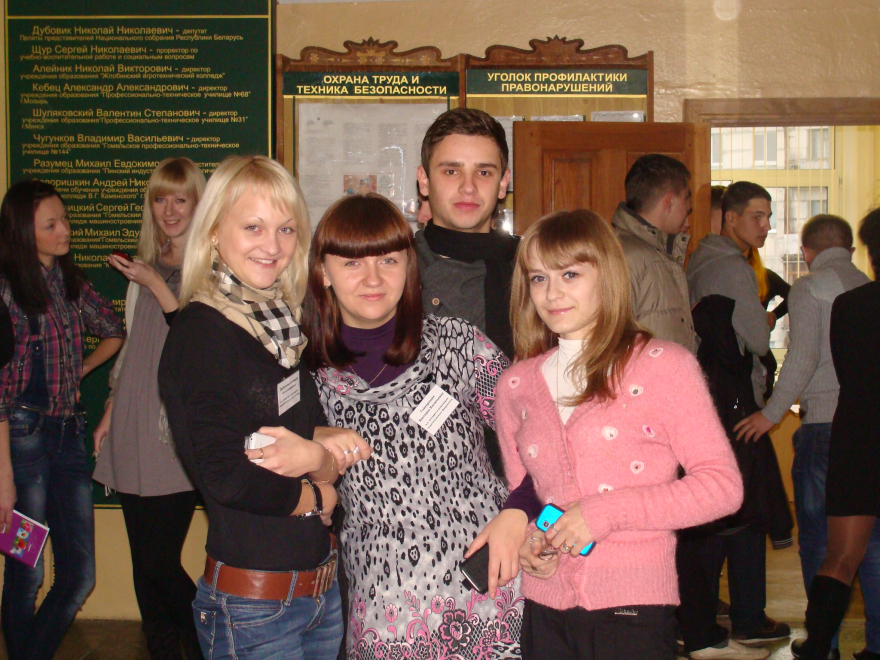 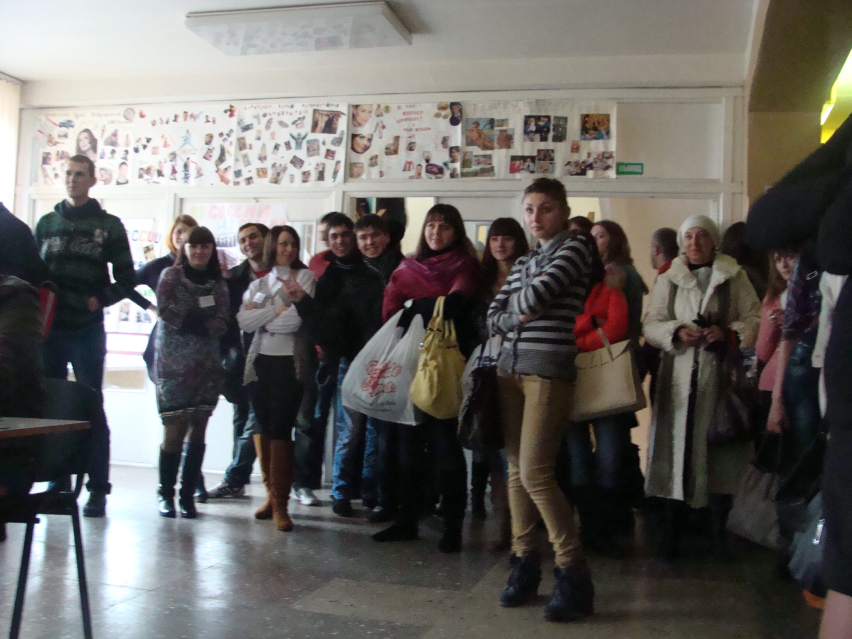 ЗАМЕНА ПРЕПОДАВАТЕЛЕЙ НА ЗАНЯТИЯХ У СТУДЕНТОВ МЛАДШИХ КУРСОВ
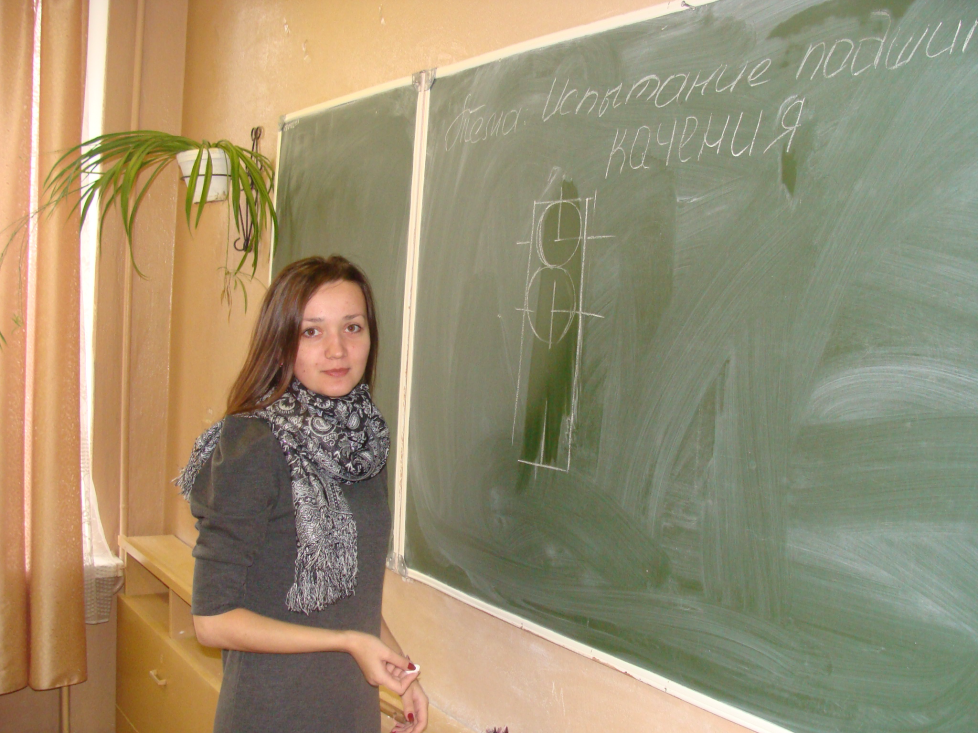 ДЕТАЛИ МАШИН
Бусел 
Мария Васильевна
(5 курс 2 группа)
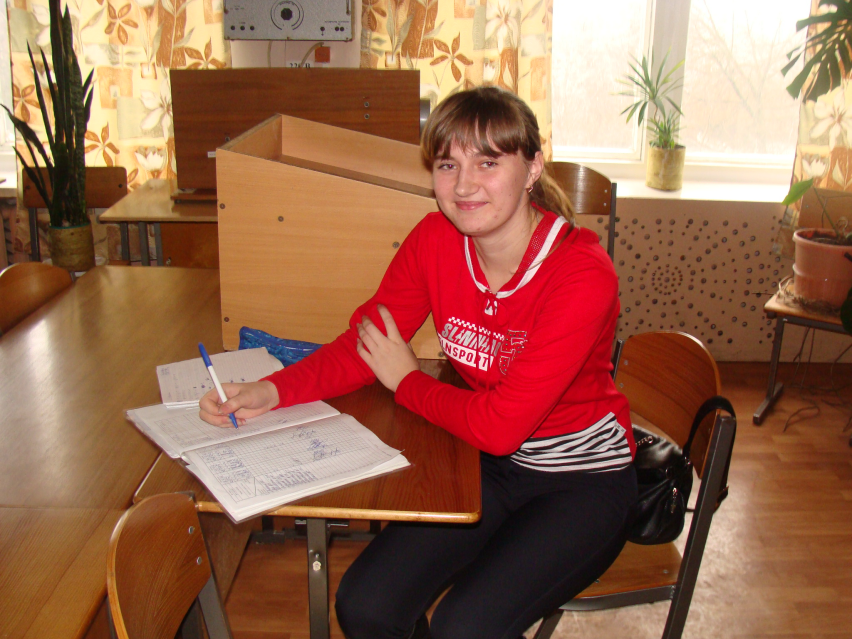 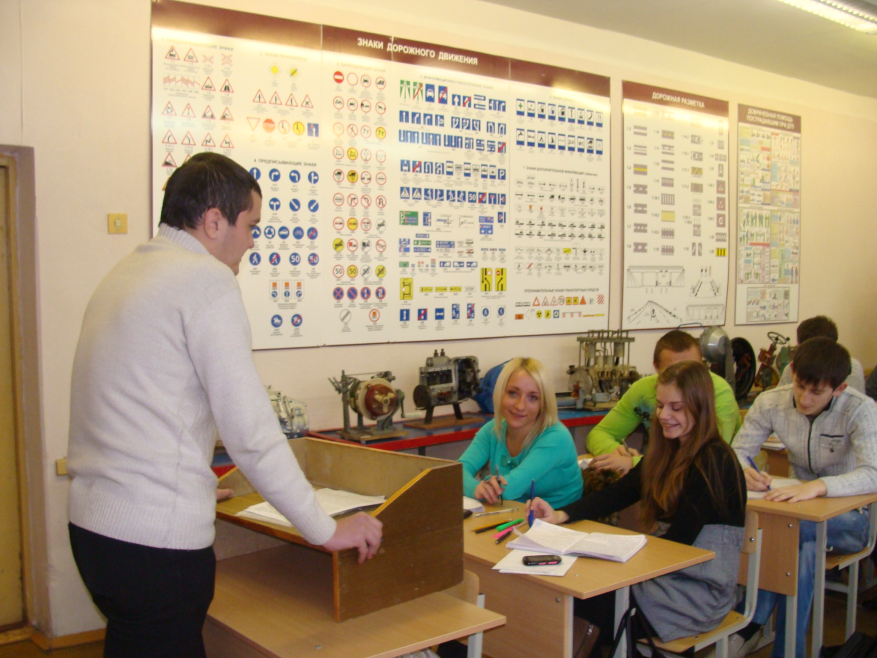 ТСХП 
Ремизов 
Алексей Сергеевич 
(4 курс 3 группа)
МАТЕМАТИКА 
Миротюк 
Марина Анатольевна
(4 курс 3 группа)
БЛАГОТВОРИТЕЛЬНЫЕ АКЦИИ- «КАЖДОЙ МАЛЫШКЕ ПО КНИЖКЕ»- «HAND MADE»
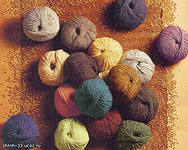 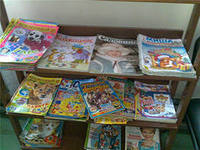 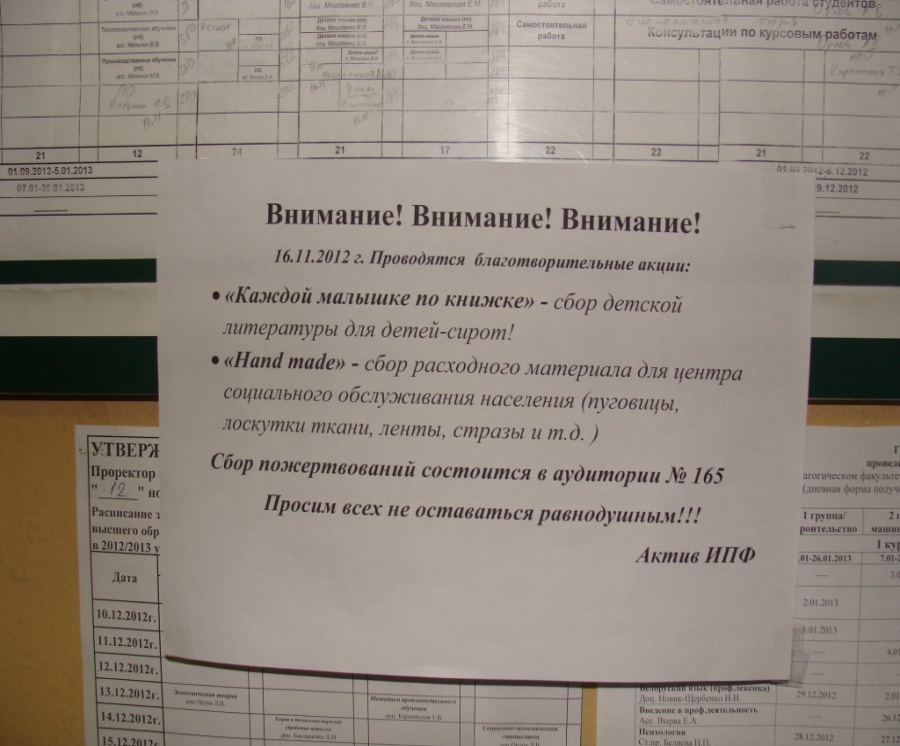 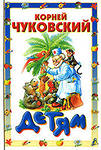 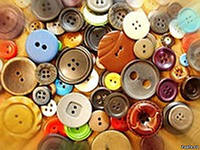 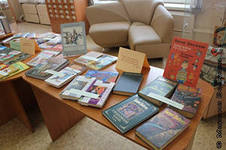 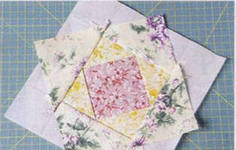 ВЫПУСК ФАКУЛЬТЕТСКОЙ ГАЗЕТЫ «ИНФОРМАЦИОННО-ПОЗНАВАТЕЛЬНЫЕ ФАКТЫ»
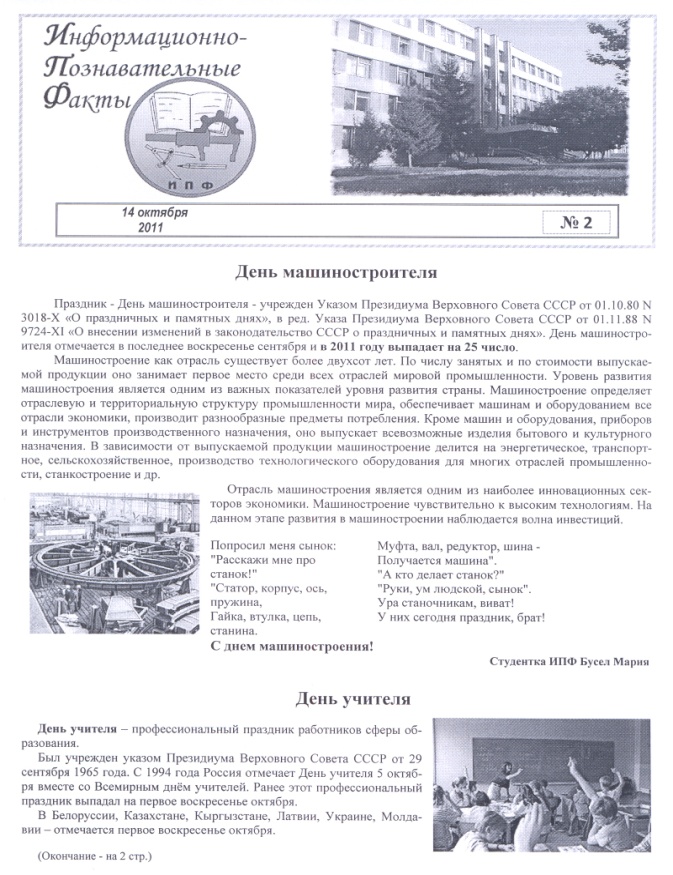 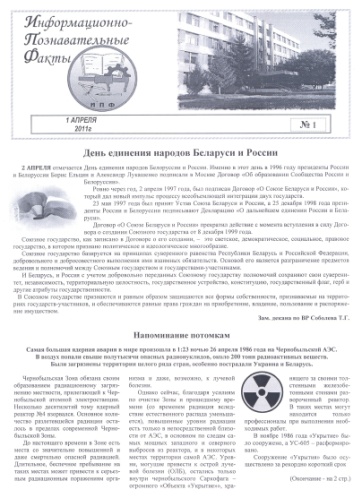 УРОК ДЛЯ ПРЕПОДАВАТЕЛЕЙ «ПАТРИОТ СВОЕЙ РОДИНЫ – ЧТО ЭТО ЗНАЧИТ?
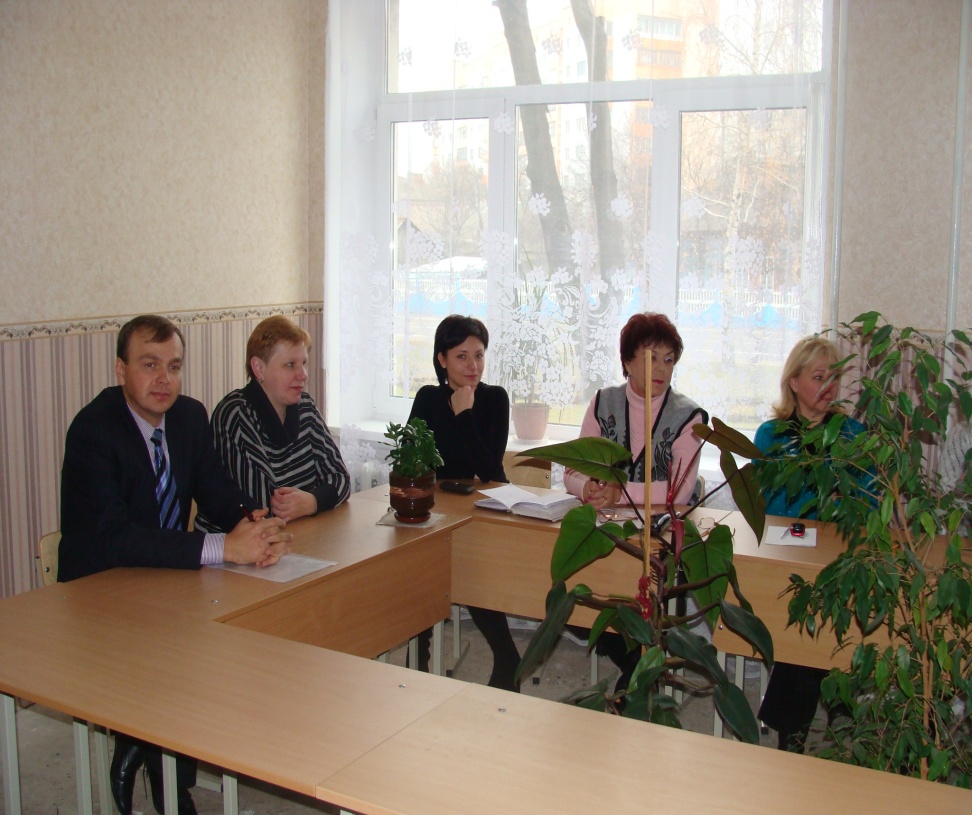 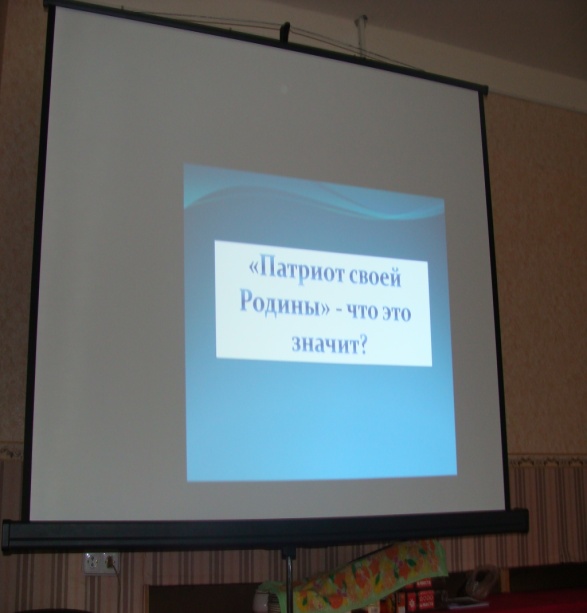 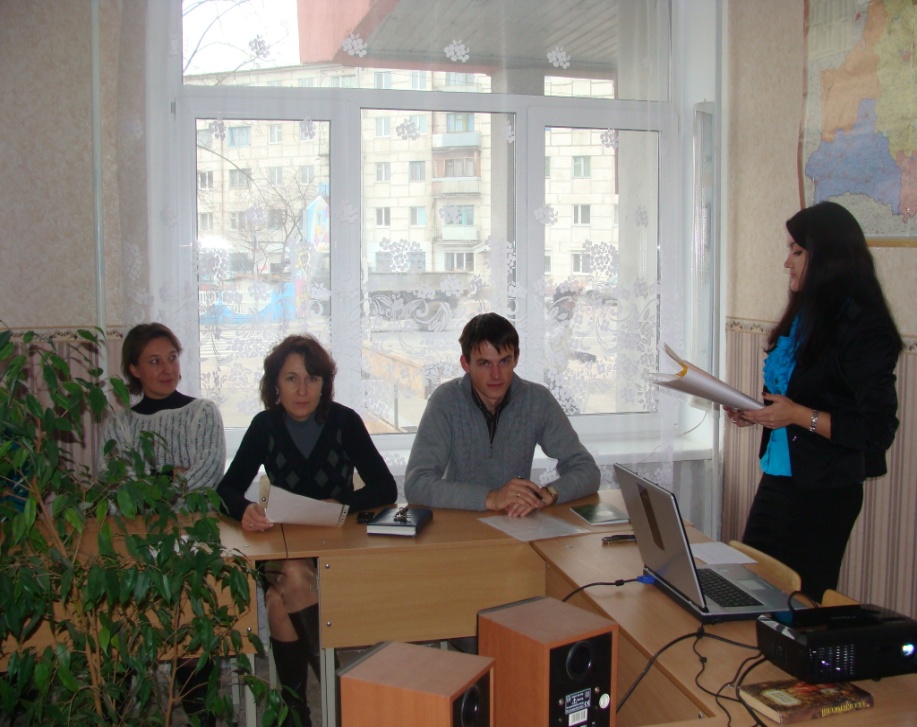 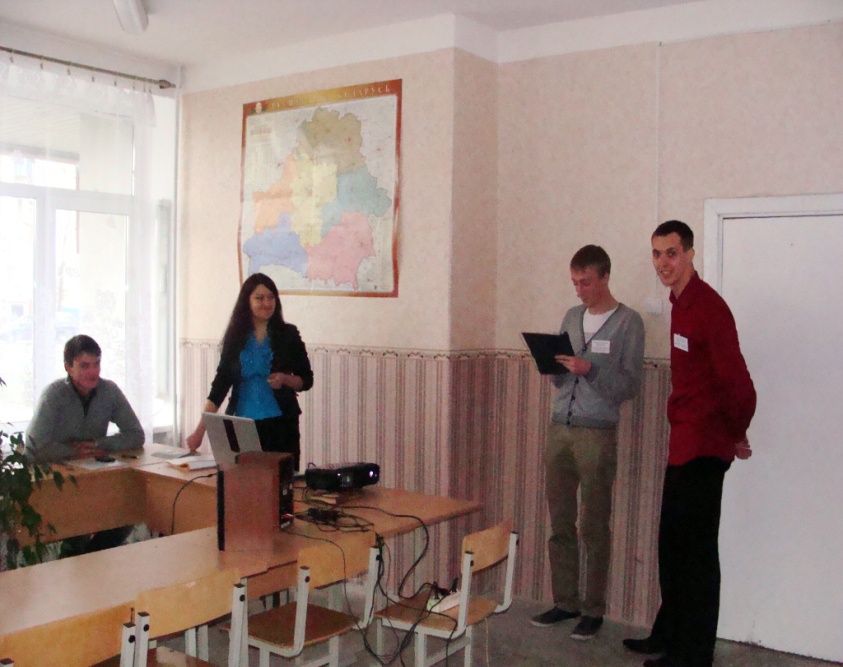 ЗАСЕДАНИЕ КРУГЛОГО СТОЛА «СТУДЕНЧЕСКОЕ САМОУПРАВЛЕНИЕ КАК ИСТОЧНИК ФОРМИРОВАНИЯ КАДРОВОГО РЕЗЕРВА СТРАНЫ»
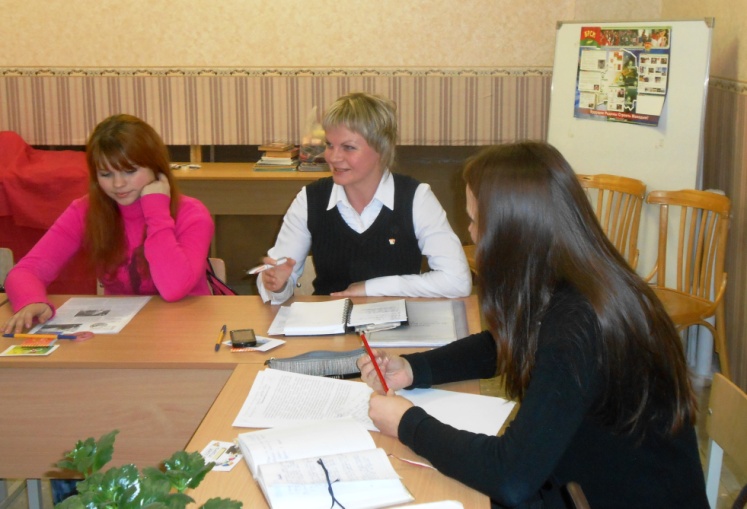 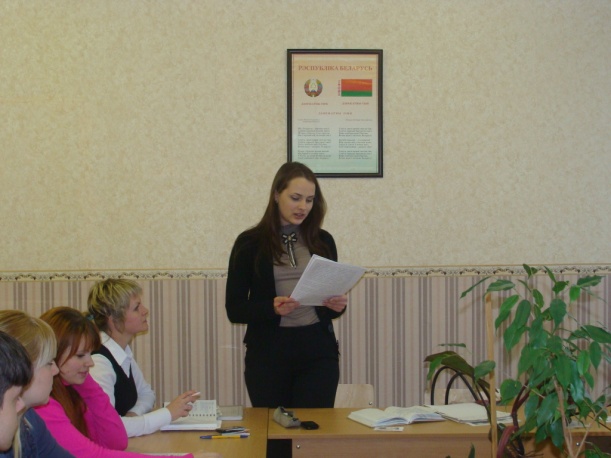 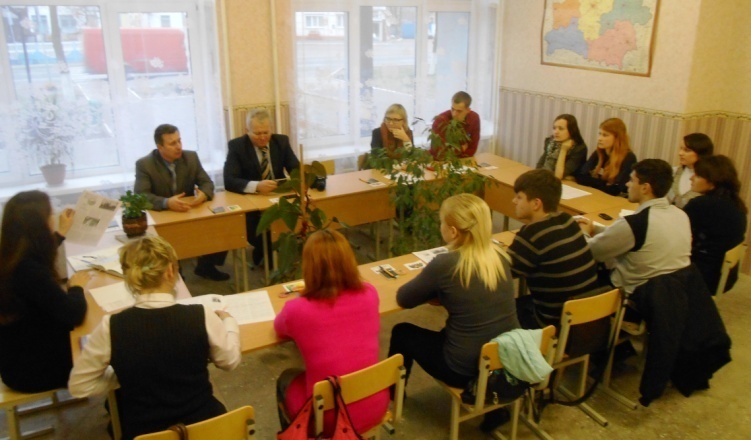 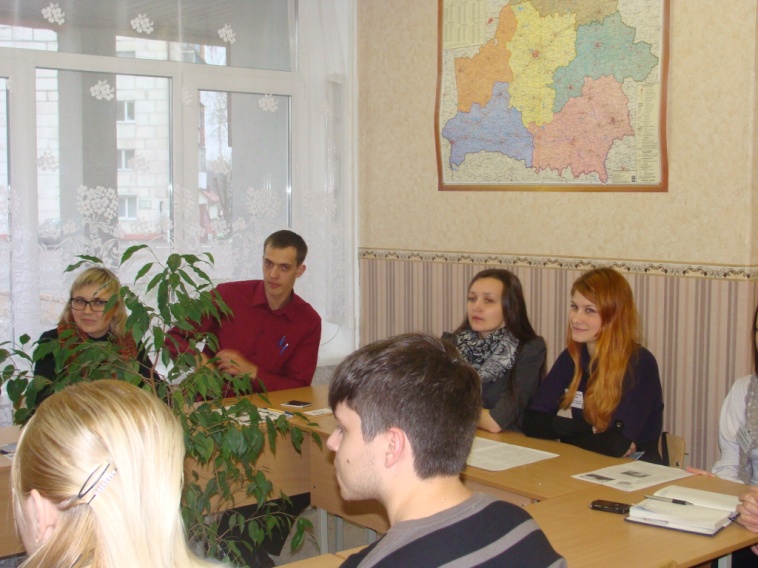 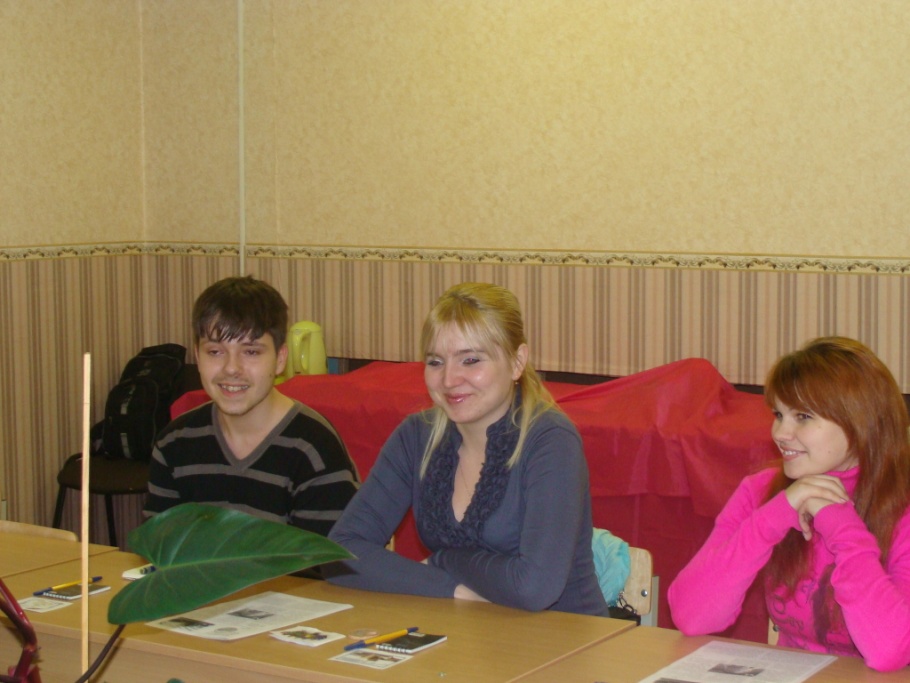 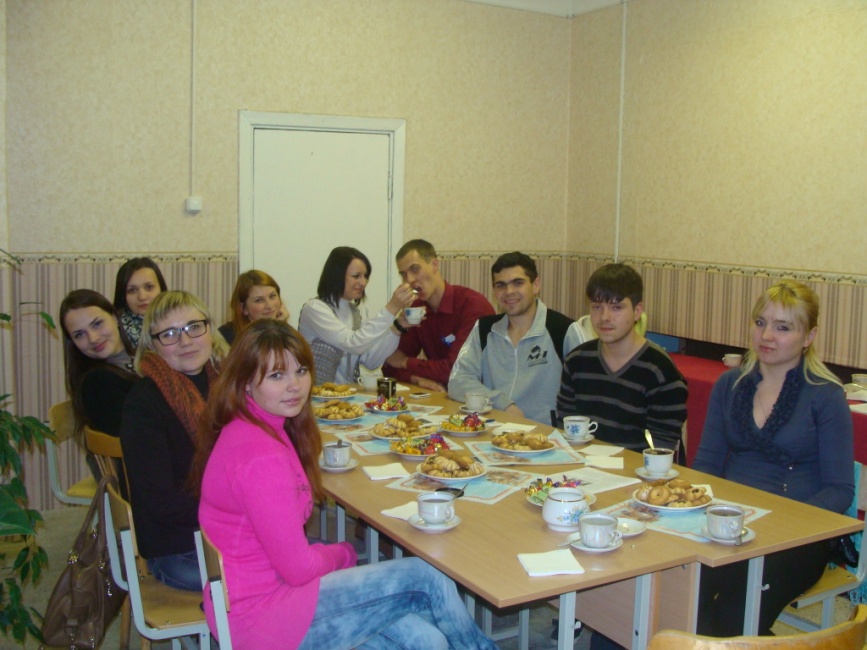 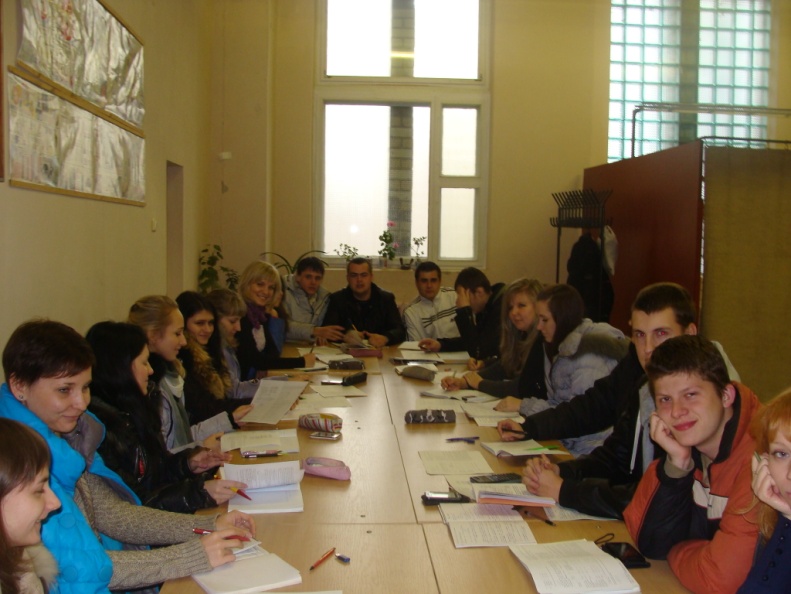 С днём студента поздравить спешимМолодых, энергичных, задорных.	И желаем победных вершин	И успехов в пути плодотворных.	Пусть поменьше тревожных ночейБудет в вашей студенческой жизни,А побольше – прекрасных идей,Авантюрных и творческих мыслей!
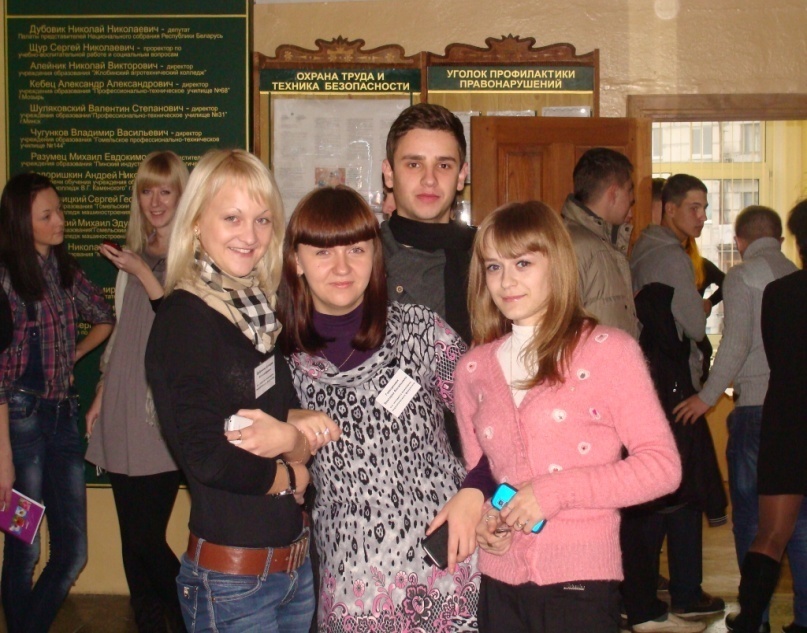 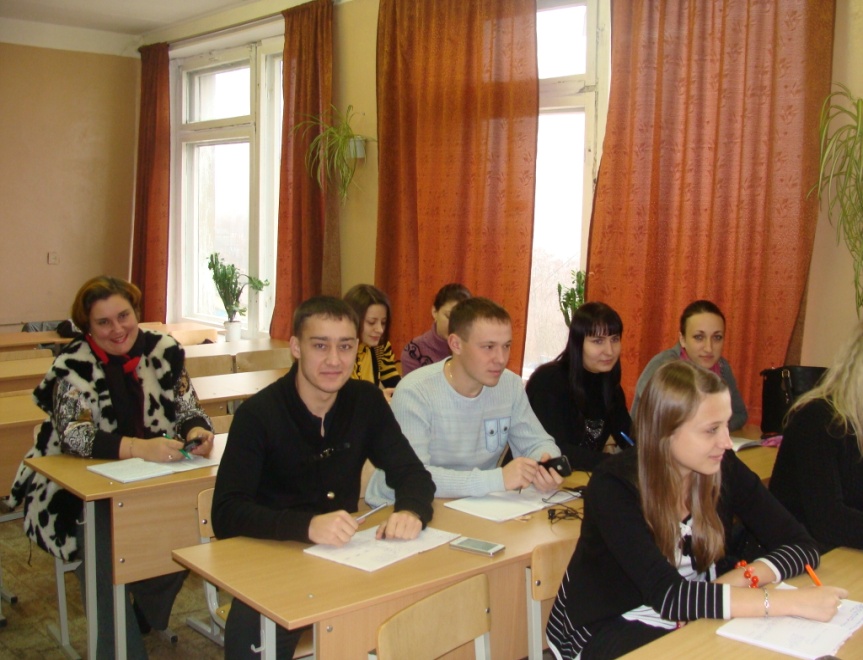